Use Cases and Requirements for Managed LAN as a Service  (MLaaS)
Wei Qiu,  Huawei
Ron Insler, RAD
August 2019, Nendica
Presentation Objectives
Outline initial use cases and requirements of Managed LAN as a Service
Discuss current gaps and expectations
Making MLaaS Business Case
Managed LAN as a Service (MLaaS)
LAN is planned, implemented, operated & maintained by a remote service provider.
A natural expansion of Managed Service Provider (MSP) business

Key factors to make MLAAS profitable
LAN deployment efficiency improvement  (use case 1)
Build more sites within the same time
Require less skilled personal on sites
LAN SLA assurance (use case 2)
Attract more customers while remaining high margin
Less truck roll for troubleshooting
Less penalty for SLA violation
Use Case 1 –Underlay Network Automation
Currently underlay + overlay solution is widely adopted for campus LAN
Underlay provides simple and high available connectivity and forwarding
Overlay (i.e VxLAN) provides flexible and virtual functionality, such as segmentation and information flow control.
Overlay
NMS
Overlay is typically provisioned via a Network Management System or controller, hence all on-site equipment needs to be managed remotely.
Deployment efficiency depends on how easy such equipment management can be provided remotely 
The challenge: how to simplify underlay on-site configuration and management.
Controller
Underlay
Core/Agg
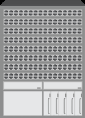 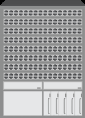 Access
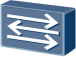 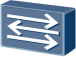 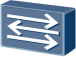 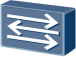 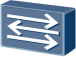 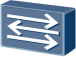 Current Underlay Configuration Process
File server (image, config file..)
DHCP server
Current process 
Prerequisites: Prepare and store the underlay configuration files and image at the remote servers.
Devices power on.
Devices discover each other via LLDP.
Paths establish (active topology) based on Spanning Tree  (STP is enabled by default).
Devices get management IP address via DHCP. 
Devices download the images and prepared configuration files from the remote server.
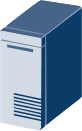 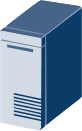 Controller/NMS
LLDP
LLDP
DHCP Discover(broadcast)
LLDP
LLDP
Current Gap and Expectations
Issues
Heavy broadcast traffic (during DHCP process)
Prone to human error, may cause network failure(i.e. L2 loop) and lose the management of devices
Need to do the network planning of VLAN, IP…
Slow process, low efficiency
When the LAN become large-scale (i.e. thousands of switches and APs), the above issues will become really serious.

Expectations
Enhanced L2 protocol for topology discovery and data path establishment to achieve underlay configuration automation efficiently.
Use Case 2-  LAN SLA Assurance
Multi-service convergence LAN
Enterprise IT (Email, UC, Internet…) 
Research and/or test network
Video surveillance
Energy efficiency IoT, i.e. the auto control of temperature, light, humidity… 
Mission-critical applications requires SLA guarantee such as bandwidth /delay/ packet delay variation /packet loss ratio, etc.
Multiple services
Energy efficiency IoT
Enterprise IT (UC, Internet…)
Research network
Video surveillance
…
Not enough LAN SLA assurance currently
Current the MSP typically only promises LAN SLA for the network availability, time to response and repair etc. in the contract. 
Didn’t see any LAN SLA guarantee offered by MSP regarding to the bandwidth, delay, packet delay variation , packet loss ratio …
Single physical network
Current Gap and Expectations
Issues
Traditional Ethernet technology doesn’t provide latency determinism, specifically, strict upper bound to latency, packet delay variation and packet loss ratio.
TSN technologies can provide deterministic behavior (premium SLA guaranteed) , but it is more suitable for the pre-planned and well-engineered network with size limit.

Expectations
A sets of new technologies to guarantee SLA for per user or per application at large-scale LAN.
Summary
The presentation outlines two use cases and related technology requirement for Managed-LAN service. 
Other use cases and requirements could be discussed and added on later.
Call for interest to join the discussion and study.